Conditionals with Cards
Unplugged Lesson
Unplugged Activity – Conditionals w/ Cards
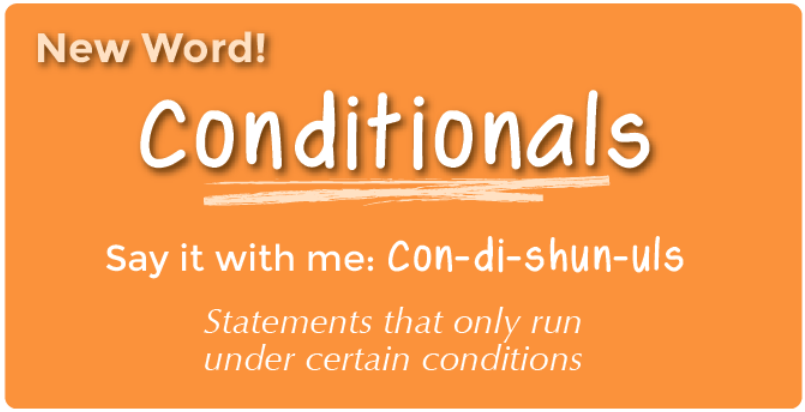 [Speaker Notes: And why is studying computer science important to our country?
One good reason is this is where the jobs are.
Here are [CLICK] national projections on STEM jobs in our country from the Bureau of Labor Statistics
This graph shows that out of all the NEW “STEM” jobs in our economy, more than 60% will be in computing related occupations]
Unplugged Activity – Conditionals w/ Cards
Let’s look at an example of a conditional


	If you can be quiet for 30 seconds 
		I will let you leave class 5 minutes early today

GO!
[Speaker Notes: And why is studying computer science important to our country?
One good reason is this is where the jobs are.
Here are [CLICK] national projections on STEM jobs in our country from the Bureau of Labor Statistics
This graph shows that out of all the NEW “STEM” jobs in our economy, more than 60% will be in computing related occupations]
Unplugged Activity – Conditionals w/ Cards
What was my condition?

If the condition was true, what action happened?
If the condition was false, what action happened?
[Speaker Notes: And why is studying computer science important to our country?
One good reason is this is where the jobs are.
Here are [CLICK] national projections on STEM jobs in our country from the Bureau of Labor Statistics
This graph shows that out of all the NEW “STEM” jobs in our economy, more than 60% will be in computing related occupations]
Unplugged Activity – Conditionals w/ Cards
Can you come up with other examples of conditionals we use in our daily lives?
[Speaker Notes: And why is studying computer science important to our country?
One good reason is this is where the jobs are.
Here are [CLICK] national projections on STEM jobs in our country from the Bureau of Labor Statistics
This graph shows that out of all the NEW “STEM” jobs in our economy, more than 60% will be in computing related occupations]
Unplugged Activity – Conditionals w/ Cards
Let’s look at a simple conditional example with some cards.
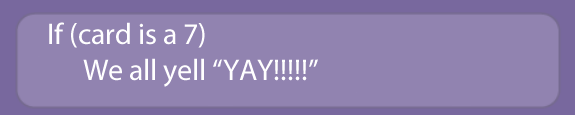 [Speaker Notes: And why is studying computer science important to our country?
One good reason is this is where the jobs are.
Here are [CLICK] national projections on STEM jobs in our country from the Bureau of Labor Statistics
This graph shows that out of all the NEW “STEM” jobs in our economy, more than 60% will be in computing related occupations]
Unplugged Activity – Conditionals w/ Cards
Let’s look at a simple conditional example with some cards.
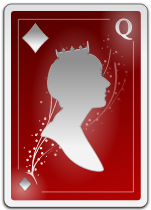 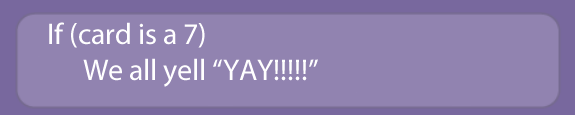 [Speaker Notes: And why is studying computer science important to our country?
One good reason is this is where the jobs are.
Here are [CLICK] national projections on STEM jobs in our country from the Bureau of Labor Statistics
This graph shows that out of all the NEW “STEM” jobs in our economy, more than 60% will be in computing related occupations]
Unplugged Activity – Conditionals w/ Cards
Let’s look at a simple conditional example with some cards.
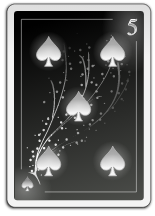 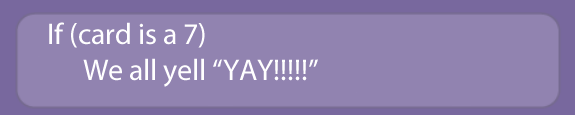 [Speaker Notes: And why is studying computer science important to our country?
One good reason is this is where the jobs are.
Here are [CLICK] national projections on STEM jobs in our country from the Bureau of Labor Statistics
This graph shows that out of all the NEW “STEM” jobs in our economy, more than 60% will be in computing related occupations]
Unplugged Activity – Conditionals w/ Cards
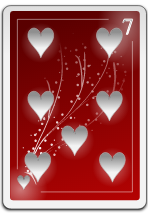 Let’s look at a simple conditional example with some cards.
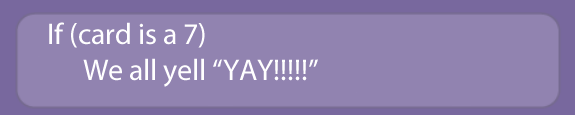 [Speaker Notes: And why is studying computer science important to our country?
One good reason is this is where the jobs are.
Here are [CLICK] national projections on STEM jobs in our country from the Bureau of Labor Statistics
This graph shows that out of all the NEW “STEM” jobs in our economy, more than 60% will be in computing related occupations]
Unplugged Activity – Conditionals w/ Cards
What was the condition?

If the condition was true, what happened?
If the condition was false, what happened?
[Speaker Notes: And why is studying computer science important to our country?
One good reason is this is where the jobs are.
Here are [CLICK] national projections on STEM jobs in our country from the Bureau of Labor Statistics
This graph shows that out of all the NEW “STEM” jobs in our economy, more than 60% will be in computing related occupations]
Unplugged Activity – Conditionals w/ Cards
Let’s look at a slightly more complex conditional example with some cards.

Suppose that if I draw a 7 you get to go home five minutes early.
What would you do if I drew a 7?
What would you do if I DIDN’T draw a 7
[Speaker Notes: And why is studying computer science important to our country?
One good reason is this is where the jobs are.
Here are [CLICK] national projections on STEM jobs in our country from the Bureau of Labor Statistics
This graph shows that out of all the NEW “STEM” jobs in our economy, more than 60% will be in computing related occupations]
Unplugged Activity – Conditionals w/ Cards
Let’s look at a slightly more complex conditional example with some cards.
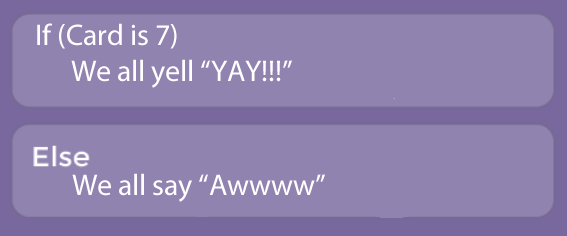 [Speaker Notes: And why is studying computer science important to our country?
One good reason is this is where the jobs are.
Here are [CLICK] national projections on STEM jobs in our country from the Bureau of Labor Statistics
This graph shows that out of all the NEW “STEM” jobs in our economy, more than 60% will be in computing related occupations]
Unplugged Activity – Conditionals w/ Cards
Let’s look at a slightly more complex conditional example with some cards.
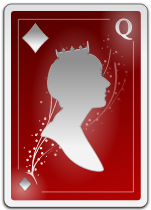 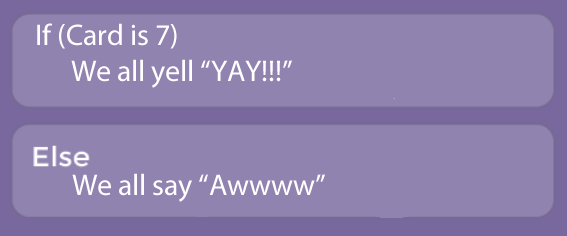 [Speaker Notes: And why is studying computer science important to our country?
One good reason is this is where the jobs are.
Here are [CLICK] national projections on STEM jobs in our country from the Bureau of Labor Statistics
This graph shows that out of all the NEW “STEM” jobs in our economy, more than 60% will be in computing related occupations]
Unplugged Activity – Conditionals w/ Cards
Let’s look at a slightly more complex conditional example with some cards.
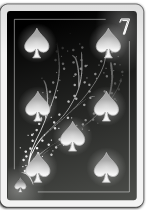 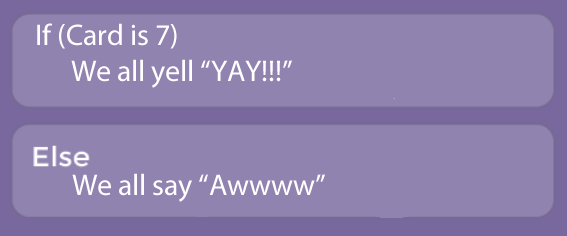 [Speaker Notes: And why is studying computer science important to our country?
One good reason is this is where the jobs are.
Here are [CLICK] national projections on STEM jobs in our country from the Bureau of Labor Statistics
This graph shows that out of all the NEW “STEM” jobs in our economy, more than 60% will be in computing related occupations]
Unplugged Activity – Conditionals w/ Cards
Let’s look at a slightly more complex conditional example with some cards.
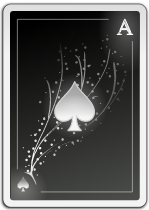 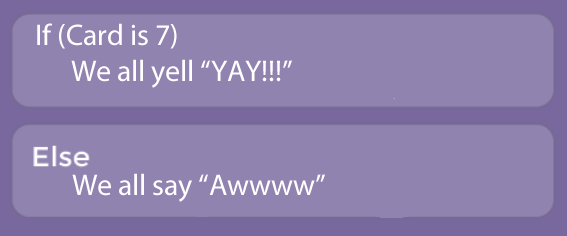 [Speaker Notes: And why is studying computer science important to our country?
One good reason is this is where the jobs are.
Here are [CLICK] national projections on STEM jobs in our country from the Bureau of Labor Statistics
This graph shows that out of all the NEW “STEM” jobs in our economy, more than 60% will be in computing related occupations]
Unplugged Activity – Conditionals w/ Cards
What was the condition?

If the condition was true, what happened?
If the condition was false, what happened?
[Speaker Notes: And why is studying computer science important to our country?
One good reason is this is where the jobs are.
Here are [CLICK] national projections on STEM jobs in our country from the Bureau of Labor Statistics
This graph shows that out of all the NEW “STEM” jobs in our economy, more than 60% will be in computing related occupations]
Unplugged Activity – Conditionals w/ Cards
Now you try it in your groups.
Take turns drawing a card:
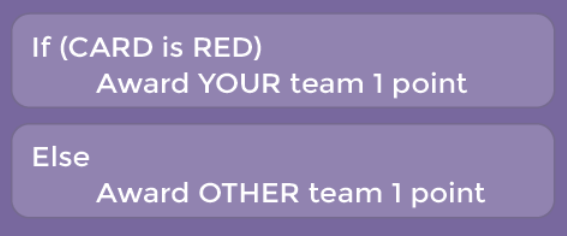 [Speaker Notes: And why is studying computer science important to our country?
One good reason is this is where the jobs are.
Here are [CLICK] national projections on STEM jobs in our country from the Bureau of Labor Statistics
This graph shows that out of all the NEW “STEM” jobs in our economy, more than 60% will be in computing related occupations]
Unplugged Activity – Conditionals w/ Cards
What was the condition?

If the condition was true, what happened?
If the condition was false, what happened?
[Speaker Notes: And why is studying computer science important to our country?
One good reason is this is where the jobs are.
Here are [CLICK] national projections on STEM jobs in our country from the Bureau of Labor Statistics
This graph shows that out of all the NEW “STEM” jobs in our economy, more than 60% will be in computing related occupations]
Unplugged Activity – Conditionals w/ Cards
Now YOU make one up with your partners
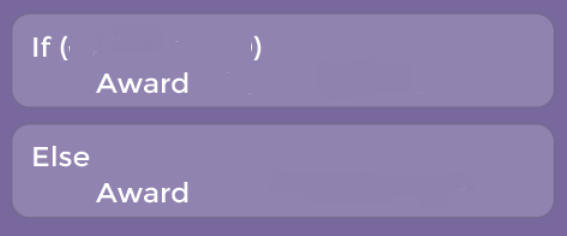 [Speaker Notes: And why is studying computer science important to our country?
One good reason is this is where the jobs are.
Here are [CLICK] national projections on STEM jobs in our country from the Bureau of Labor Statistics
This graph shows that out of all the NEW “STEM” jobs in our economy, more than 60% will be in computing related occupations]
Unplugged Activity – Conditionals w/ Cards
But sometimes two outcomes isn’t enough and need to handle multiple possibilities.

When this happens we use the idea of “nested conditionals”
That is when we handle a second conditional as part of the actions of a first conditional.
[Speaker Notes: And why is studying computer science important to our country?
One good reason is this is where the jobs are.
Here are [CLICK] national projections on STEM jobs in our country from the Bureau of Labor Statistics
This graph shows that out of all the NEW “STEM” jobs in our economy, more than 60% will be in computing related occupations]
Unplugged Activity – Conditionals w/ Cards
Nested conditional example.

Suppose that if I draw a 7 you get to go home five minutes early.
What would you do if I drew a 7?
Suppose that if I get something higher than a 7 it is regular release time.
What would you do?
Finally, if I draw something less than a 7 then you have to stay 10 minutes longer.
What would you do?
[Speaker Notes: And why is studying computer science important to our country?
One good reason is this is where the jobs are.
Here are [CLICK] national projections on STEM jobs in our country from the Bureau of Labor Statistics
This graph shows that out of all the NEW “STEM” jobs in our economy, more than 60% will be in computing related occupations]
Unplugged Activity – Conditionals w/ Cards
Nested conditional example:
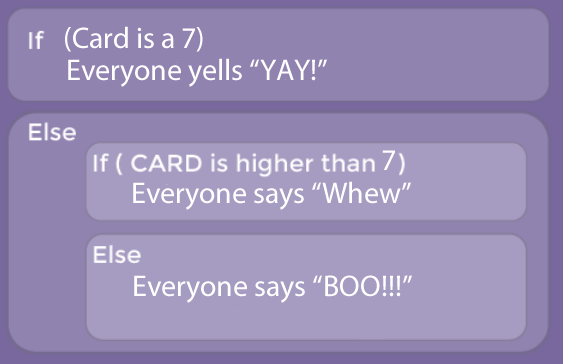 [Speaker Notes: And why is studying computer science important to our country?
One good reason is this is where the jobs are.
Here are [CLICK] national projections on STEM jobs in our country from the Bureau of Labor Statistics
This graph shows that out of all the NEW “STEM” jobs in our economy, more than 60% will be in computing related occupations]
Unplugged Activity – Conditionals w/ Cards
Nested conditional example:
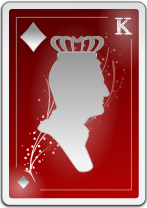 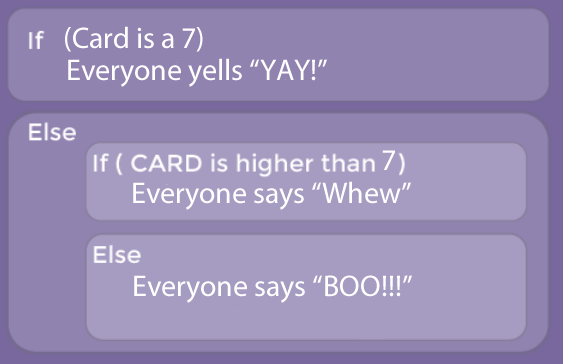 [Speaker Notes: And why is studying computer science important to our country?
One good reason is this is where the jobs are.
Here are [CLICK] national projections on STEM jobs in our country from the Bureau of Labor Statistics
This graph shows that out of all the NEW “STEM” jobs in our economy, more than 60% will be in computing related occupations]
Unplugged Activity – Conditionals w/ Cards
Nested conditional example:
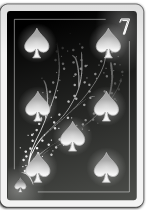 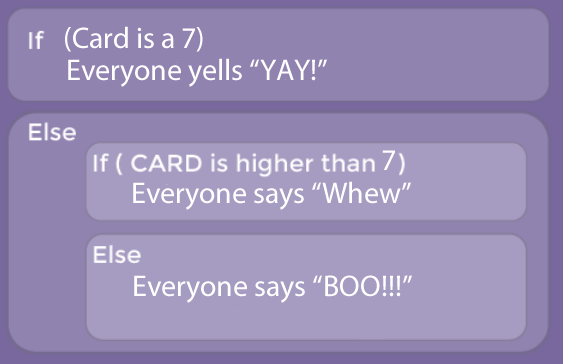 [Speaker Notes: And why is studying computer science important to our country?
One good reason is this is where the jobs are.
Here are [CLICK] national projections on STEM jobs in our country from the Bureau of Labor Statistics
This graph shows that out of all the NEW “STEM” jobs in our economy, more than 60% will be in computing related occupations]
Unplugged Activity – Conditionals w/ Cards
Nested conditional example:
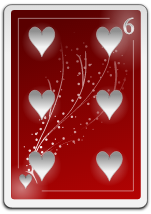 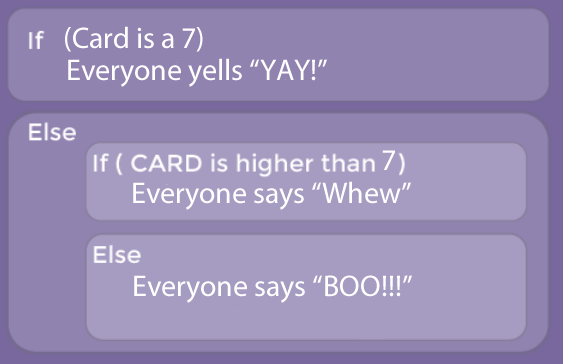 [Speaker Notes: And why is studying computer science important to our country?
One good reason is this is where the jobs are.
Here are [CLICK] national projections on STEM jobs in our country from the Bureau of Labor Statistics
This graph shows that out of all the NEW “STEM” jobs in our economy, more than 60% will be in computing related occupations]
Unplugged Activity – Conditionals w/ Cards
What is the initial condition?

If the condition was true, what happened?
If the condition was false, what happened?
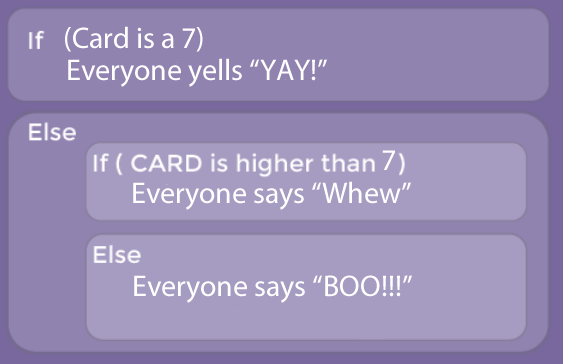 [Speaker Notes: And why is studying computer science important to our country?
One good reason is this is where the jobs are.
Here are [CLICK] national projections on STEM jobs in our country from the Bureau of Labor Statistics
This graph shows that out of all the NEW “STEM” jobs in our economy, more than 60% will be in computing related occupations]
Unplugged Activity – Conditionals w/ Cards
What is the nested condition?

If the condition was true, what happened?
If the condition was false, what happened?
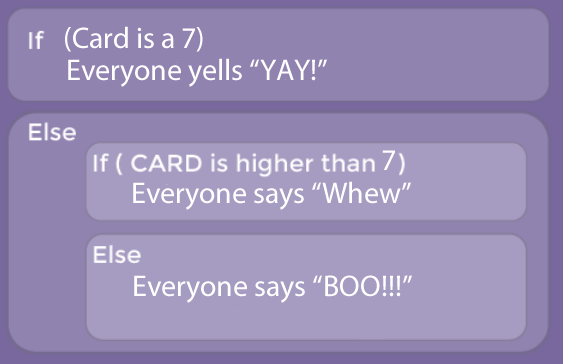 [Speaker Notes: And why is studying computer science important to our country?
One good reason is this is where the jobs are.
Here are [CLICK] national projections on STEM jobs in our country from the Bureau of Labor Statistics
This graph shows that out of all the NEW “STEM” jobs in our economy, more than 60% will be in computing related occupations]
Unplugged Activity – Conditionals w/ Cards
Nested conditional example to try with your groups:
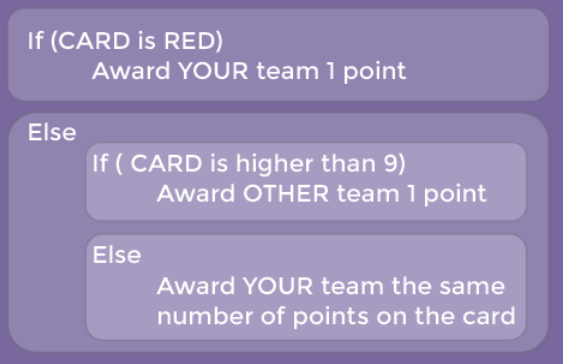 [Speaker Notes: And why is studying computer science important to our country?
One good reason is this is where the jobs are.
Here are [CLICK] national projections on STEM jobs in our country from the Bureau of Labor Statistics
This graph shows that out of all the NEW “STEM” jobs in our economy, more than 60% will be in computing related occupations]
Unplugged Activity – Conditionals w/ Cards
What was the condition?

If the condition was true, what happened?
If the condition was false, what happened?
[Speaker Notes: And why is studying computer science important to our country?
One good reason is this is where the jobs are.
Here are [CLICK] national projections on STEM jobs in our country from the Bureau of Labor Statistics
This graph shows that out of all the NEW “STEM” jobs in our economy, more than 60% will be in computing related occupations]
Unplugged Activity – Conditionals w/ Cards
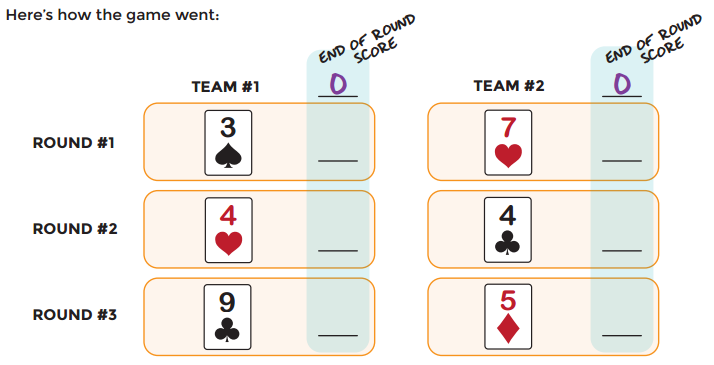 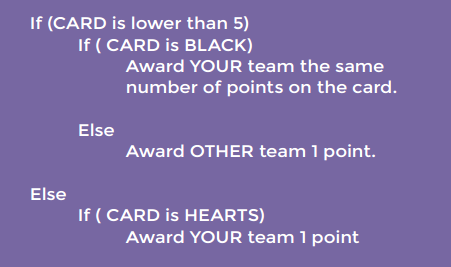 [Speaker Notes: And why is studying computer science important to our country?
One good reason is this is where the jobs are.
Here are [CLICK] national projections on STEM jobs in our country from the Bureau of Labor Statistics
This graph shows that out of all the NEW “STEM” jobs in our economy, more than 60% will be in computing related occupations]
Unplugged Activity – Conditionals w/ Cards
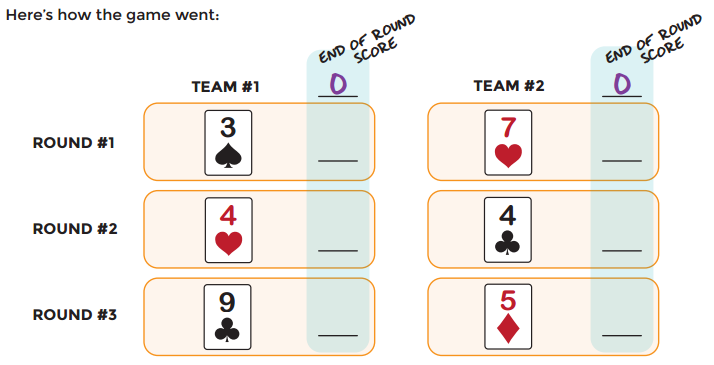 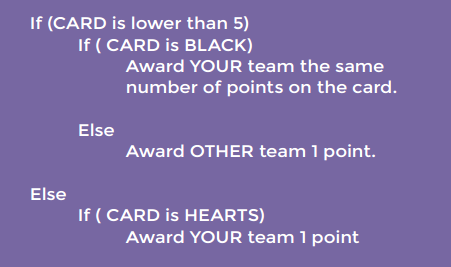 3			1
3			6
3			6
[Speaker Notes: And why is studying computer science important to our country?
One good reason is this is where the jobs are.
Here are [CLICK] national projections on STEM jobs in our country from the Bureau of Labor Statistics
This graph shows that out of all the NEW “STEM” jobs in our economy, more than 60% will be in computing related occupations]
Debrief
What do you like about the lesson itself?

Where might your students struggle with this?

What might you try differently?
What additional activities could you do?
[Speaker Notes: And why is studying computer science important to our country?
One good reason is this is where the jobs are.
Here are [CLICK] national projections on STEM jobs in our country from the Bureau of Labor Statistics
This graph shows that out of all the NEW “STEM” jobs in our economy, more than 60% will be in computing related occupations]